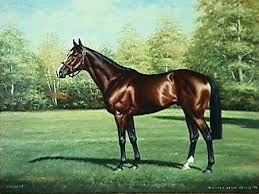 Sustainable Products
Top Solutions
A1: Reduce end-of-life impacts of products

Reduce the end-of-life sustainability impacts of a product, e.g. by including the ability to dismantle & recycle components.
A2: Multi-Use Flexible/Shared Machining/Processing centers 


Implement multi-use, flexible/shared, machining/processing centers that are managed to protect IP and facilitate multi-use sustainable operations
A3: Cooperative Knowledge & Solutions


Create widespread sharing of knowledge to seek solutions to sustainability problems (e.g. Reach chemicals for aerospace, IMDS automotive, ROHS)
A4: Guidelines for Consistent LCA Tool Use

Develop widespread guidelines, product category rules, and leadership standards for using LCA tools. This will enable consistent, meaningful analysis and serve as a pathway to triple bottom line success.
A5: Accessible LCA tools to enhance sustainability considerations

Develop easy-to-use “black box” LCA tools which can be integrated into the product development toolset (especially for smaller companies) to enhance sustainability considerations in new materials, products, and processes.
A6: Explore and Pilot Localized Manufacturing

Explore the appropriate use of localized manufacturing, implement a pilot project, and analyze the impact on sustainability and society
A7: Expand Sustainability Accountability Across Supply Chain

Incorporate cross-tier sustainability standards/regulations/accountability among all OEM suppliers
A8: Modeling of unintended consequences 

Explore the use of “backbone computing” (internet-based) to evaluate the use and discover the far-flung impact of new materials, processes, products, or technologies. (e.g. use of ethanol depletes rainforests)
A9: Training and Certification in Sustainability

Design and sponsor a variety of educational offerings in sustainability (degree programs, courses, STEM, technical degree programs, online courses) to provide needed expertise in sustainability.  
Develop certification programs based on this training which lead to job opportunities for low-skilled/entry-level workers (e.g. potential for end-of-life processing jobs in Detroit; similar to India culinary training programs which  interface with hotel chains).
A10: OEM Responsibility For Total Product Life-Cycle

Define a suitable U.S. approach and implement pilot measures to require OEMs to claim responsibility for the total life-cycle of some products, including reclaiming for remanufacturing or recycling at the end of product use. This would be similar to European practices.